Financing your future

Student funding 2017/18
Autumn/Winter 2016
This session will cover:
What funding you can apply for  

How you apply and are assessed for your funding

How and when you repay your loans

University funds

Contact Information
What funding is available?
Student Finance England (SFE) provide financial support on behalf of the UK Government to students from England entering Higher Education in the UK.

The two main costs students will have are: 

Tuition Fees
Living costs

Depending on your circumstances; course etc. you may be able to get a range of financial help and support.  The student finance available to cover these are: 

A Tuition Fee loan
A Maintenance Loan
The Tuition Fee Loan
As you do not have to pay your fees upfront students can take out a non-income assessed ‘Tuition Fee Loan’ each year for the full amount. 

It does not depend on household income and is paid directly to the university

Southampton Solent University will charge up to £9,250 for full time tuition fees to UK & EU students, in 2017/18. 
			
This loan is repayable
The Maintenance Loan
All eligible students are entitled to receive some maintenance support to help with living costs whilst in HE. This is in the form of a loan:

up to £8,430 per year to help with living costs 
	  (if living away from home, studying at SOLENT and income assessed) 

If you are entitled to benefits (i.e. lone parent/disabled) your loan can be:

up to £9,609 per year to help with living costs 
     (if living away from home, studying at SOLENT and income assessed)

Both loans are paid in three termly instalments directly into your bank account
This loan is repayable
Extra support for students with dependents and/or disabilities
Other financial help and support may also be available if you:

have children or an adult dependent on you (Parents Learning Allowance; Adult Dependents Grant; Childcare Grant*)



have a disability, including a mental-health condition or specific learning difficulty (Disabled Students Allowance)


All Non-Repayable
(* how much you receive will depend on your household income)
How you apply for your funding
Making your application
Each year thousands of students apply late for their finance and have no
way to pay for their course or accommodation, some even have to drop out
...don’t let that be you!  Following these simple steps should help:

Apply online at gov.uk/studentfinance

Apply early* to make sure your student finance is ready for the start 
	of your course. It can take at least 6 - 8 weeks to process your application

You don’t need a confirmed place at university or college to apply.

Apply with your preferred choice, you can change the details later if required

You need to apply every year

*The application window is usually open from Jan-May. You can register on UCAS for updates and information from SFE.
www.gov.uk/student-finance-register-login
How you will be assessed
The Assessment Process
Student Finance England (SFE) will look at 3 main conditions: 
Personal eligibility – which is:
Your immigration status /nationality
If you meet specific residency conditions 
If you have ever studied in Higher Education before

2. Course eligibility 
e.g. HND, Degree level

3. Whether you are a 
dependent or 
independent student
Dependent status
Students UNDER 25 years old at the start of the academic year (1st September) are usually assessed under their parents’ income to determine the level of funding to be awarded.

	Student Finance England will:
Look at parent(s) taxable income from tax year 2015/16 for 2017/18 funds
	If the student's parent lives with a partner, they’ll also have to give details of 	their taxable income and National Insurance Number.
Taxable earned income includes*:
wages, salaries, tips, and other taxable employee pay
long-term disability benefits received prior to minimum retirement age
net earnings from self-employment
Taxable unearned income includes*:
interest from savings (only the annual summary is required)
benefits and pensions
rent from property or a room
*More details/information can be found on the HMRC website: www.hmrc.gov.uk/incometax/taxable-income.htm
2017-18 Income thresholds
*N.B. Loan figures are based on a student living away from the parental home during term time.
**Plus any grants:  Adult Dependants’ Grant; Parents’ Learning Allowance; Childcare Grant.
Automatic ‘Independent status’
Students should automatically be treated as independent if they fulfil one or more of the following at the start of the academic year – (1 September):


they are over 25* or

they are under 25 and: 
- 	*married/in a civil partnership or
- 	have care of a child under the age of 18 or
-	have been in local authority care or 
-	have no living parents



* students will have to provide their partner’s income for the tax year 2015/16
Other routes to ‘Independent status’

Students might be treated as independent (if under 25) where:

They have worked full time –

for a minimum of 3 years prior to the start of their course (1 Sept) and 

can prove they supported themselves financially during that time (P60s; payslips; bank statements; rent payments; council tax bills etc.) 
or
They are irreconcilably estranged from their parents – 
The student must verify that they don’t have contact with their biological, adoptive or only living parents
they must have their case supported by an independent person (e.g. case worker, social worker, housing support officer, doctor, teacher etc.) 
The independent person must not be related to you or be a close friend of the family and they should have known about the situation for a substantial amount of time
For more information on ‘How you are assessed and paid’ go to: https://www.gov.uk/student-finance
How you repay the loans
Repaying your loans
You won’t make repayments until your income is over £21,000 a year.

If you study a full-time course, you will be due to start repaying in the April after graduating or leaving higher education.

If you leave your course during the academic year you may have to repay any loans/grants immediately.  You will also be charged a percentage of the fees which a portion of your Tuition Fee Loan should cover

You’ll repay 9% of your income over £21,000 and if you’re employed - deductions will be made from your pay through the HMRC tax system

If you move / work overseas you will repay 9% of your earnings over the repayment threshold for the country you are living in.

Repayments depend on what you earn not how much you owe so can be deferred each year if you do not earn over £21K 

Any outstanding loan balance will be written off 30 years after entering repayment.
Loan repayment figures
Go to: www.studentloanrepayment.co.uk for full information on interest rates and repayments
Other Sources of Funding from the University
Southampton Solent University Bursary
This is a non-repayable bursary for course costs and equipment in addition to your student loans/grants

Applications are made via Student Finance England

It is assessed based on family income below £25k 

The award is £500 in total split into two instalments of £250 paid directly to the student in Feb & May 2017.
Foundation Level Tuition Fee Waiver and Bursary
This is a Tuition Fee waiver for the foundation year only and includes a non-repayable cash payment of £1000 to assist with course costs (given in two instalments of £500 in Feb and May 2017) 

Applications are made via Student Finance England and the University

It is for eligible new students on a full time foundation year (Level 0 of an undergraduate course) with no previous experience of studying for an undergraduate award.

Household income must be under £25K

Students who get this award cannot get the University Bursary at the same time.
University Grants
Once you have enrolled onto your course you may be able to apply for more (non-repayable) funding from the university (subject to eligibility criteria):

Solent Access to Learning Fund – general financial hardship
Solent Course Costs Grant – help with compulsory course costs 
Unpaid Work Experience / Placement Grant – help with costs incurred
Bursaries for students: 
who are Care Leavers; 
who have been in a Foyer or Supported Accommodation; 
who are estranged from their parents
who have significant caring responsibilities for an adult family member.
How to budget your finances
Budgeting your finances
Before starting university it’s important to think about the costs you are likely to face and how to manage your money. 

You will need to work out a budget* to pay for essentials such as:

Accommodation, 
Gas/electricity, 
Food and drink
Mobile phone
Books and study materials
Sports, leisure and social activities

* We recommend you budget your income over 40 weeks on average.
Budgeting your finances….(continued)
Depending on your circumstances you may need to:

Get part-time work
Ask your parents/family for help
Open a student bank account with an 0% interest overdraft facility
Check you’re getting the correct funding you are entitled to
Apply to any grants from the university you may be eligible for
Ask for help!
Top tip recap!
We hope you will take away and remember a few of the key points from
this session...

It’s important you make the right university and course choice.

Tuition Fee Loans are available to all eligible students.

Research all finance available – especially bursaries & scholarships.

Apply online & on time – no need to wait for a confirmed place.

Be income assessed where possible, to enable you to get your FULL entitlement

And....repayments will be linked to your income, not what you owe!
Where can I get advice on my funding and information?
Funding advice and information
Contact the ‘Student Funding Team’ at Southampton Solent University:
Tel: 023 820 13427 	
LIVE chat  http://www.solent.ac.uk/home.aspx
Email: student.funding@solent.ac.uk 
Log on: www.solent.ac.uk/student-life/welfare/welfare.aspx 

Contact Student Finance England: 
Tel: 0300 100 0607 (UK students) / 0141 243 3570 (EU Students)		
Log on: www.gov.uk/student-finance-register-login 
Log on: www.facebook.com/SFEngland# 	
Log on: twitter.com/sf_England
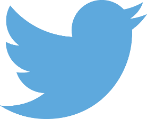 Thank you for listening
Any questions
 Tweet us today!
@solentofficial #SolentOpen
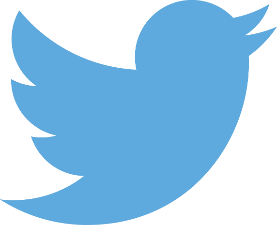 Keep in touch
Ask Solent!

Telephone: 023 8201 3039
Email: ask@solent.ac.uk  

Southampton Solent University  |  www.solent.ac.uk 
East Park Terrace, Southampton, Hampshire SO14 0YN
     
twitter.com/solentofficial
 
Facebook.com/solentofficial
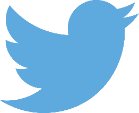 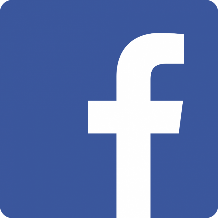